What do Christians believe?
Religious Education

Name:
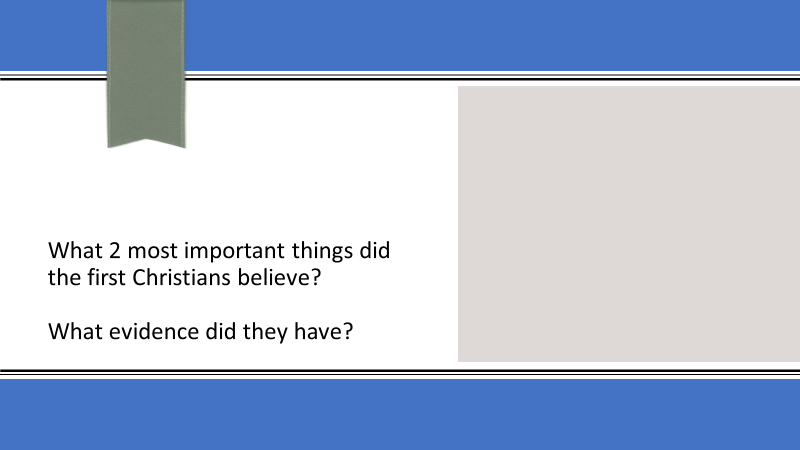 BRAINSTORM: (on scrap paper)
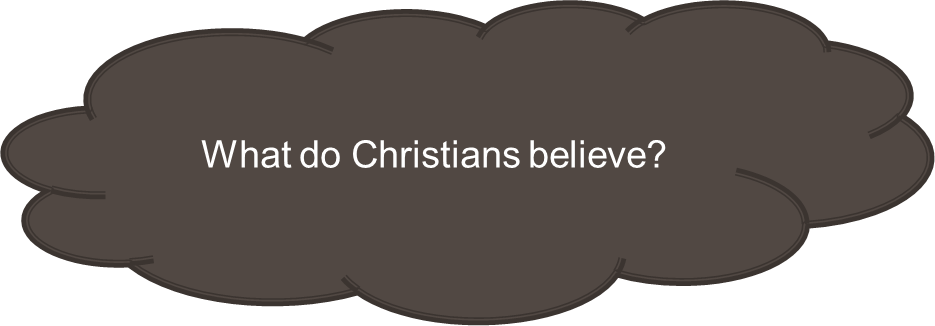 [Speaker Notes: Identify as many basic Christian beliefs that the class can come up with.
Get them to talk to a buddy – which 2-3 things would they select as the MAIN, CORE BELIEFS of Christians?]
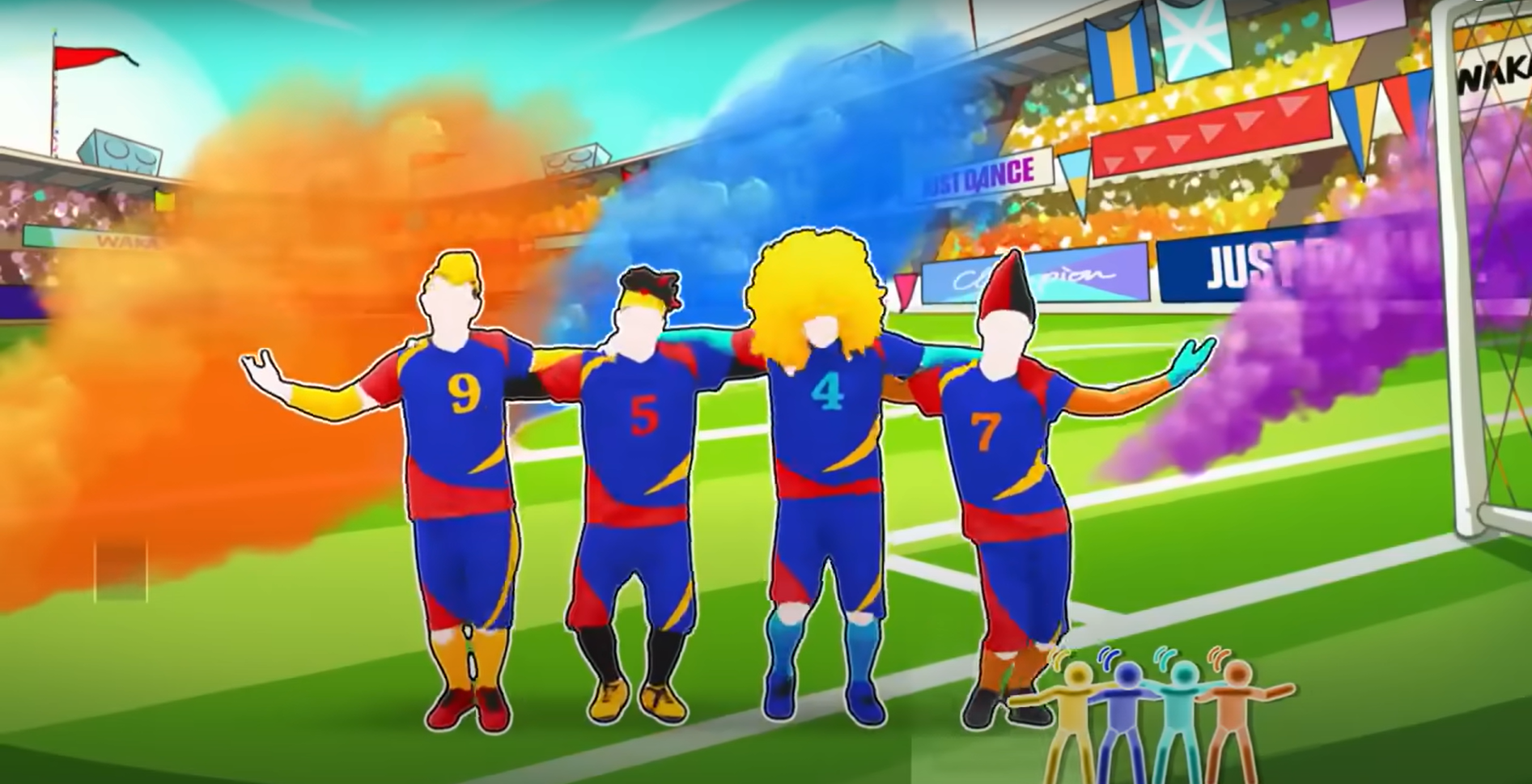 https://www.youtube.com/watch?v=1csN2kEgSDI
[Speaker Notes: Just Dance 2018 Waka Waka This Time For Africa Alternate
https://www.youtube.com/watch?v=1csN2kEgSDI]
The Earliest Summary:   1 Corinthians 15:3-8
3 I gave you the message that I received. I told you the most important truths: that Christ died for our sins, as the Scriptures say; 4 that he was buried and was raised to life on the third day, as the Scriptures say; 5 and that he appeared to Peter and then to the twelve apostles. 6 After that Christ appeared to more than 500 other believers at the same time. Most of them are still living today, but some have died.7 Then he appeared to James and later to all the apostles.8 Last of all, he appeared to me.
[Speaker Notes: This summary of central Christian beliefs is in the letter Paul wrote to the Christians in Corinth. Historians (including atheist historians) say this summary is something Paul was taught when he first became a Christian, within a couple of years of Jesus’ death & resurrection. 
It combines important beliefs, evidence for those beliefs, and the reminder that this was what God had always planned (revealed in Scripture).

https://en.wikipedia.org/wiki/1_Corinthians_15#Origins_of_the_creed]
THE EARLIEST SUMMARY: 1 Corinthians 15:3-8
Michael Goulder
 (Atheist NT professor): “[It] goes back at least to … a couple of years (or months) after the crucifixion. 30’s AD
[Speaker Notes: This summary of central Christian beliefs is in the letter Paul wrote to the Christians in Corinth. Historians (including atheist historians) say this summary is something Paul was taught when he first became a Christian, within a couple of years of Jesus’ death & resurrection. 
It combines important beliefs, evidence for those beliefs, and the reminder that this was what God had always planned (revealed in Scripture).

Date
https://en.wikipedia.org/wiki/1_Corinthians_15#Origins_of_the_creed]
THE EARLIEST SUMMARY: 1 Corinthians 15:3-8
The message that I received:
   the most important truths:  
	  Christ died for our sins, as the Scriptures say; 
		he was buried  
	  Christ was raised to life on the third day, as the Scriptures say; 
		he appeared to Peter etc &
			to more than 500 other believers
THE EARLIEST SUMMARY: 1 Corinthians 15:3-8
The message that I received:
   the most important truths:  
	  Christ died for our sins, as the Scriptures say; 
		he was buried  
	  Christ was raised to life on the third day, as the Scriptures say; 
		he appeared to Peter etc &
			to more than 500 other believers
Important belief
THE EARLIEST SUMMARY: 1 Corinthians 15:3-8
The message that I received:
   the most important truths:  
	  Christ died for our sins, as the Scriptures say; 
		he was buried  
	  Christ was raised to life on the third day, as the Scriptures say; 
		he appeared to Peter etc &
			to more than 500 other believers
Important belief
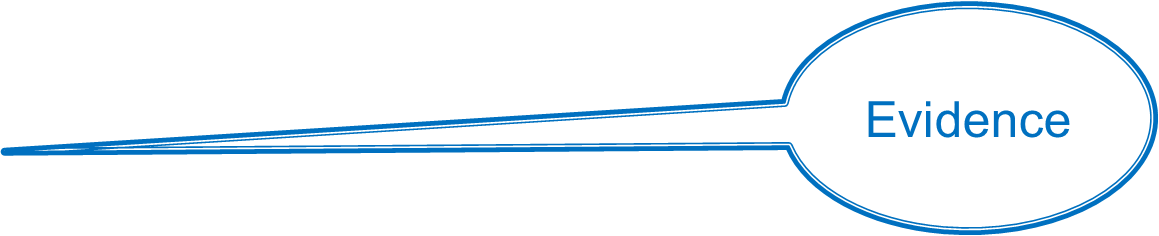 THE EARLIEST SUMMARY: 1 Corinthians 15:3-8
The message that I received:
   the most important truths:  
	  Christ died for our sins, as the Scriptures say; 
		he was buried  
	  Christ was raised to life on the third day, as the Scriptures say; 
		he appeared to Peter etc &
			to more than 500 other believers
Important belief
THE EARLIEST SUMMARY: 1 Corinthians 15:3-8
The message that I received:
   the most important truths:  
	  Christ died for our sins, as the Scriptures say; 
		he was buried  
	  Christ was raised to life on the third day, as the Scriptures say; 
		he appeared to Peter etc &
			to more than 500 other believers
Important belief
Evidence
THE EARLIEST SUMMARY: 1 Corinthians 15:3-8
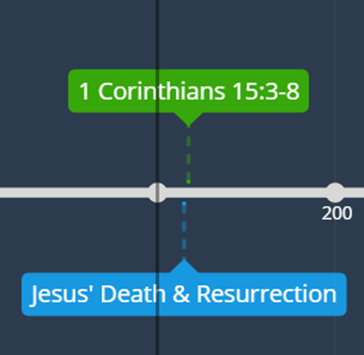 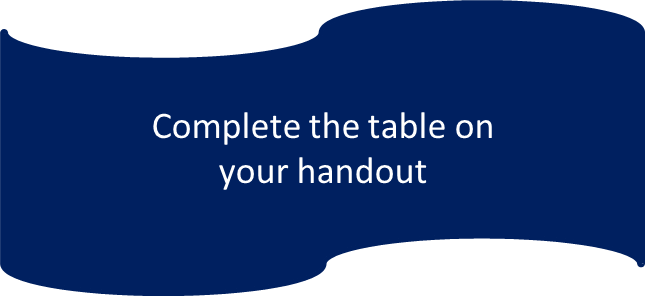 [Speaker Notes: Get students to explain why each of these is an important belief.
(ie, Christ died for our sins = he takes the punishment we deserve so we can be friends with God;
Christ raised to life = proves him to be God’s promised king of the world)]
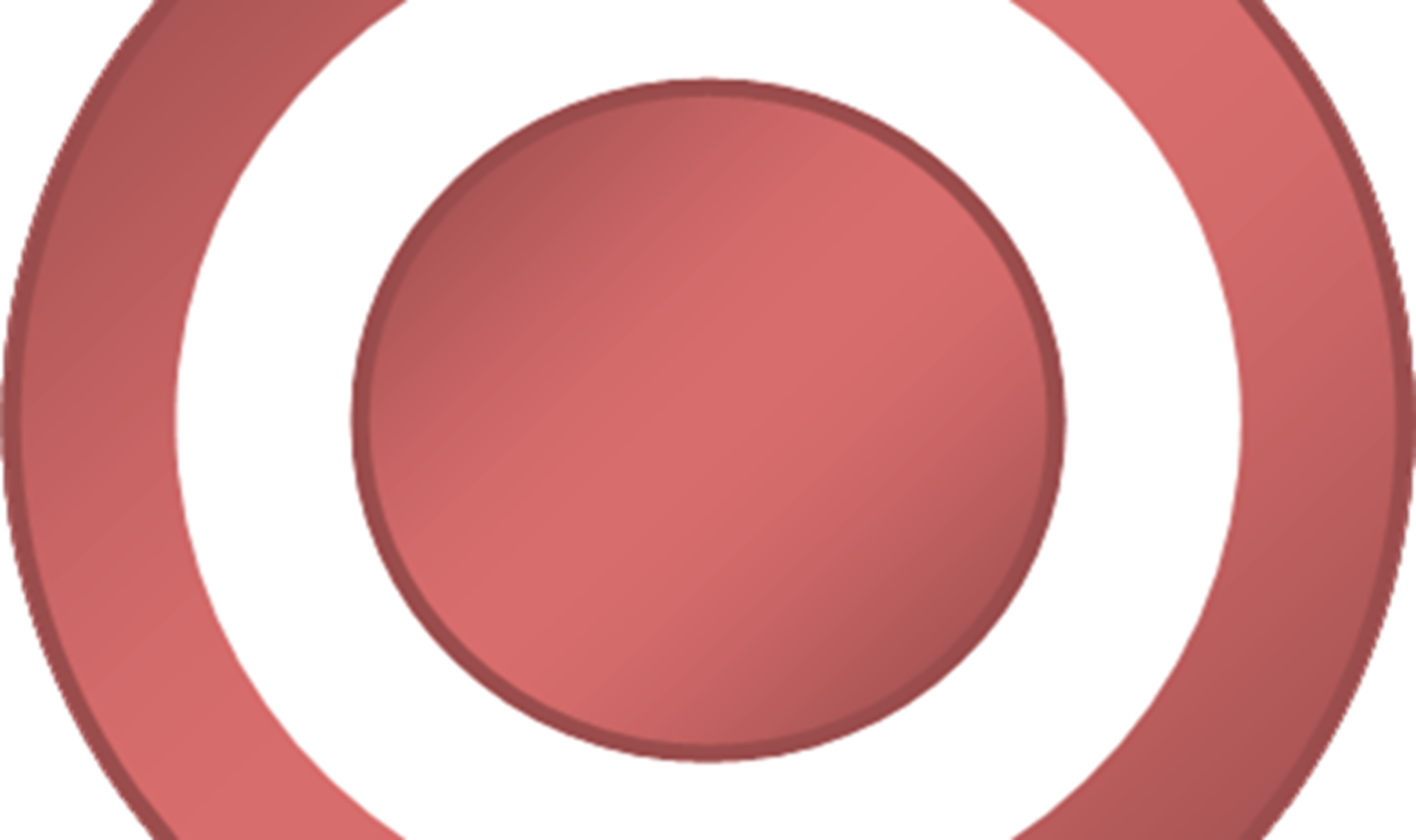 TARGET
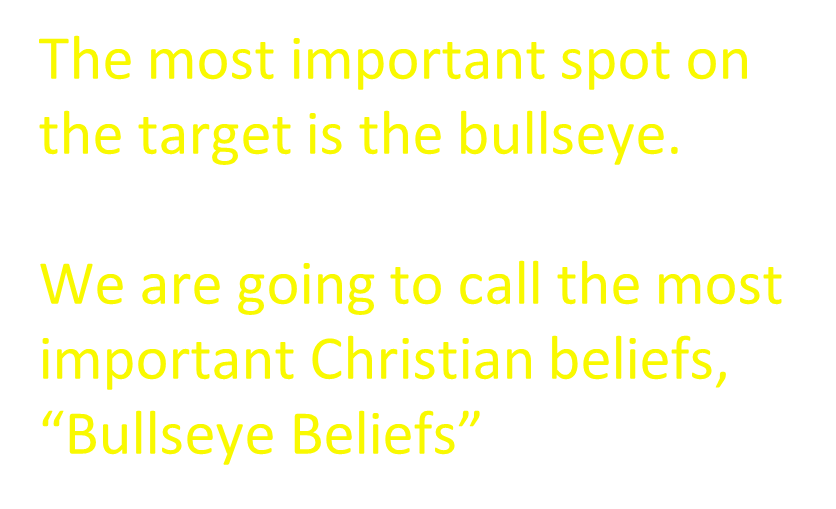 [Speaker Notes: Just like the highest value spots on a target are at the bullseye, we can arrange Christian beliefs according to how important, or “central” they are.]
Time passes …
As the number of Christians grew, they realised that they should come up with some more detailed summaries of their faith…




Why might this be important?
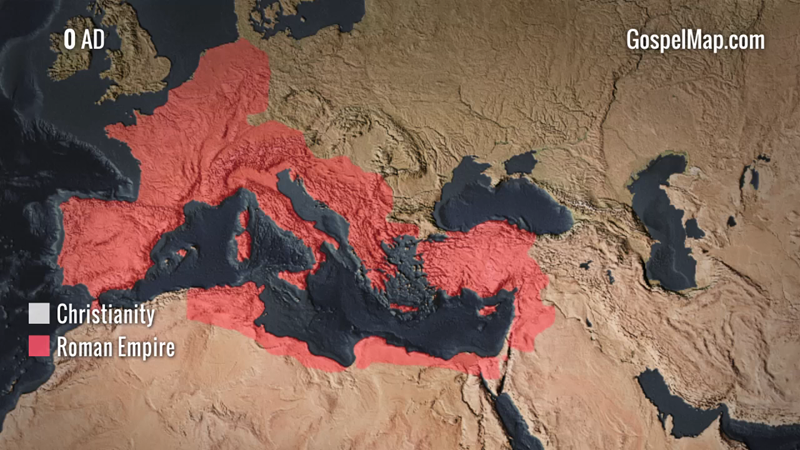 https://drive.google.com/file/d/17Wy3neuxHFe9YbNspDkGIXg8GnhzfSmQ/view?usp=drive_link
[Speaker Notes: When the group of Christians was small, they could easily chat together and clarify things. Once the numbers and distances were much bigger, more detailed summaries helped ensure that Christians everywhere continued to believe the same things. Within 300 years Christianity was more widespread than the Roman Empire.
These summaries (known as creeds) are one of the ways we can be confident today that the content of Christianity hasn’t changed over the centuries.]
[Speaker Notes: When the group of Christians was small, they could easily chat together and clarify things. Once the numbers and distances were much bigger, more detailed summaries helped ensure that Christians everywhere continued to believe the same things. Within 300 years Christianity was more widespread than the Roman Empire.
These summaries (known as creeds) are one of the ways we can be confident today that the content of Christianity hasn’t changed over the centuries.]
Apostles’ Creed  c. 180 AD
I BELIEVE in God, the Father almighty,creator of heaven and earth.
I believe in Jesus Christ, his only Son, our Lord.He was conceived by the power of the Holy Spiritand born of the Virgin Mary.He suffered under Pontius Pilate,was crucified, died, and was buried.He descended to the dead.
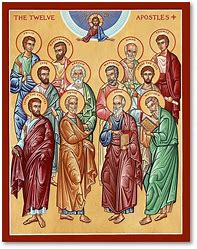 www.theholyapostles.com/symbols-of-the-apostles
[Speaker Notes: Belief in God as Father (creator), Son & Holy Spirit, and Church but main focus on Jesus]
Apostles’ Creed  c. 180 AD
On the third day he rose again.He ascended into heaven,and is seated at the right hand of the Father.He will come again to judge the living and the dead.I believe in the Holy Spirit, 
the holy universal Church,the communion of saints, 
the forgiveness of sins,the resurrection of the body, 
and the life everlasting.
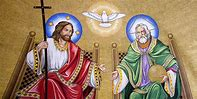 byzantinepainting.com/en/icon-jesus-christ-on-the-throne-of-glory/
[Speaker Notes: Belief in God as Father (creator), Son & Holy Spirit, and Church but main focus on Jesus]
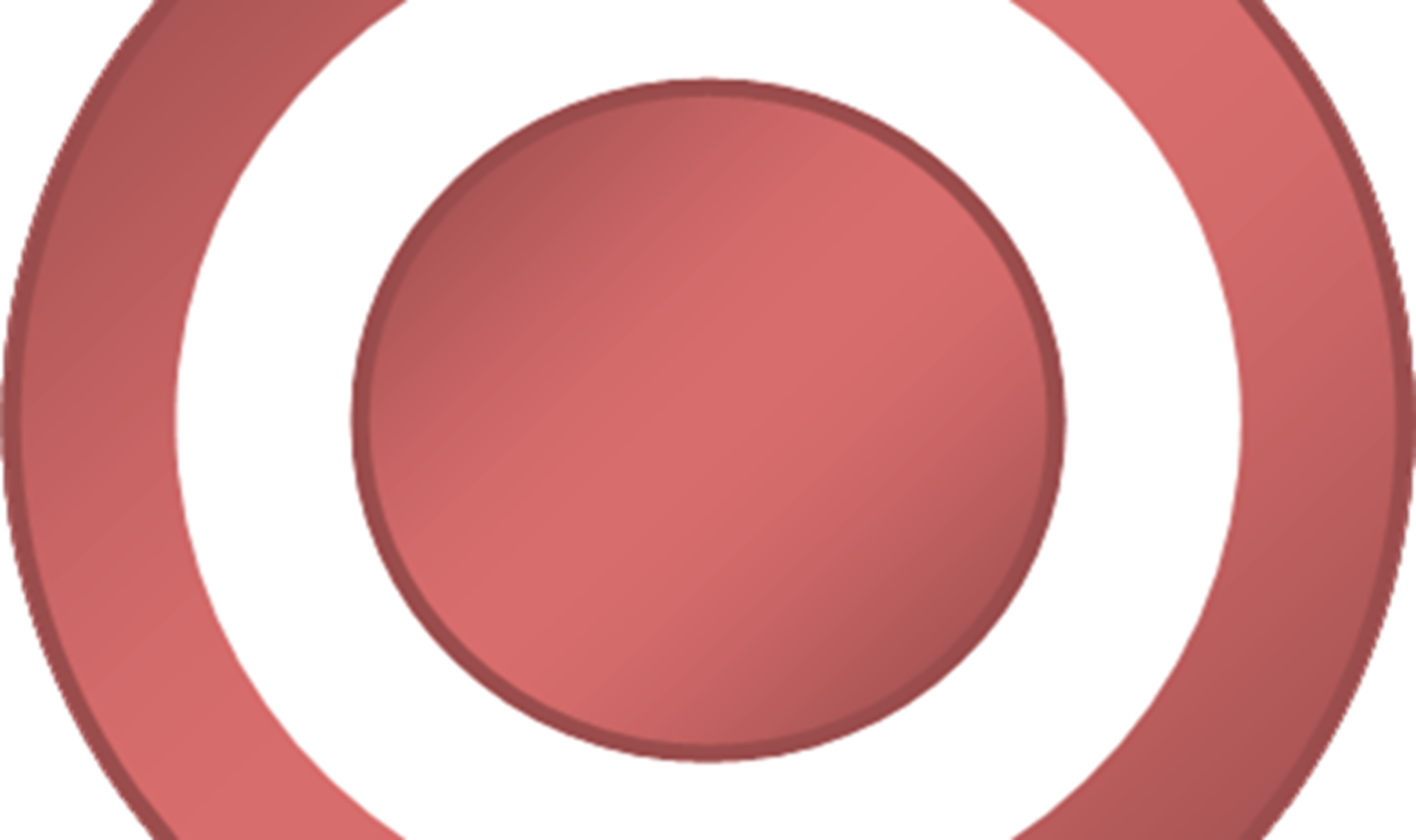 Bullseye beliefs
AS  the OT said,
Jesus
Christ the King
Died for our sins, buried
Raised to life, appeared
God’s only son, born of Mary
At God’s right hand in heaven will return to judge
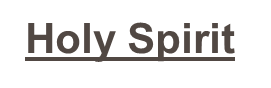 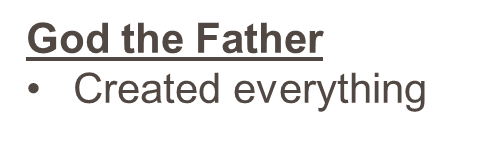 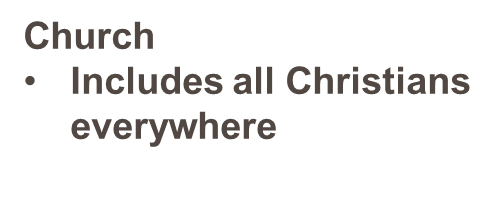 [Speaker Notes: Just like the highest value spots on a target are at the bullseye, we can arrange Christian beliefs according to how important, or “central” they are.]
Nicene Creed  c. 381 AD
WE BELIEVE in one God,the Father, the Almighty,maker of heaven and earth,of all that is, seen and unseen.
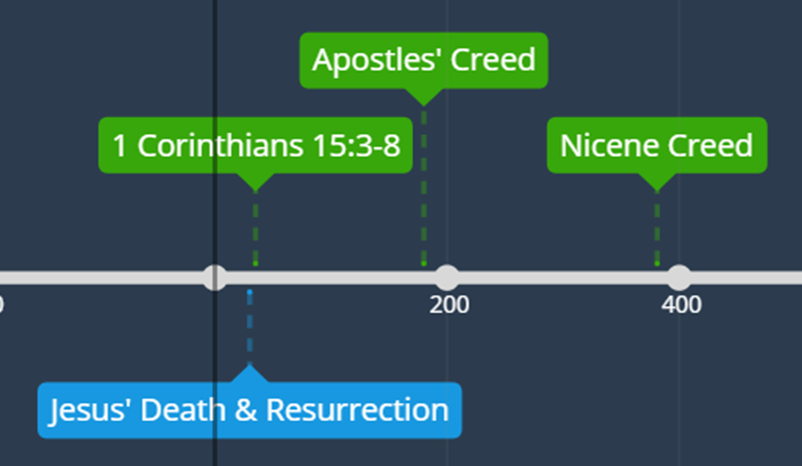 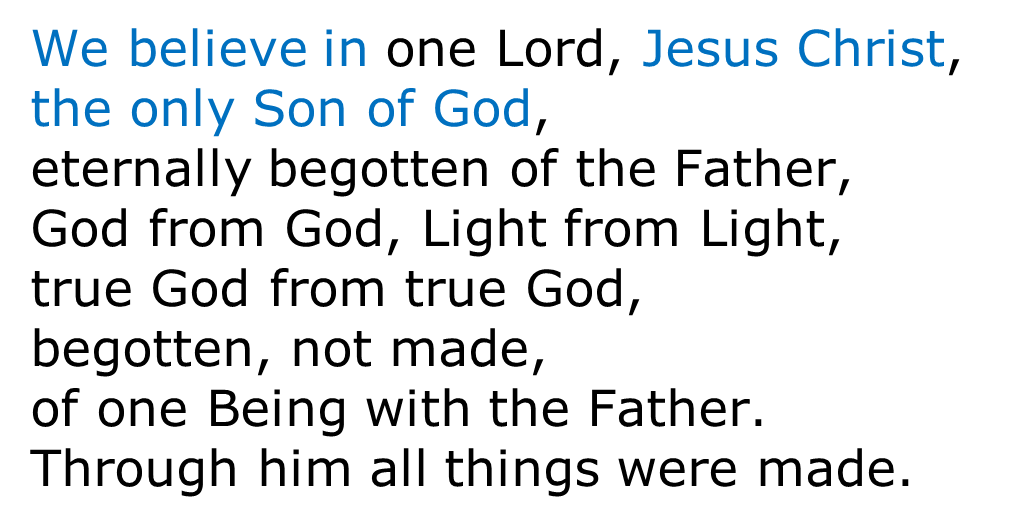 [Speaker Notes: New clarifications]
Nicene Creed  c. 381 AD
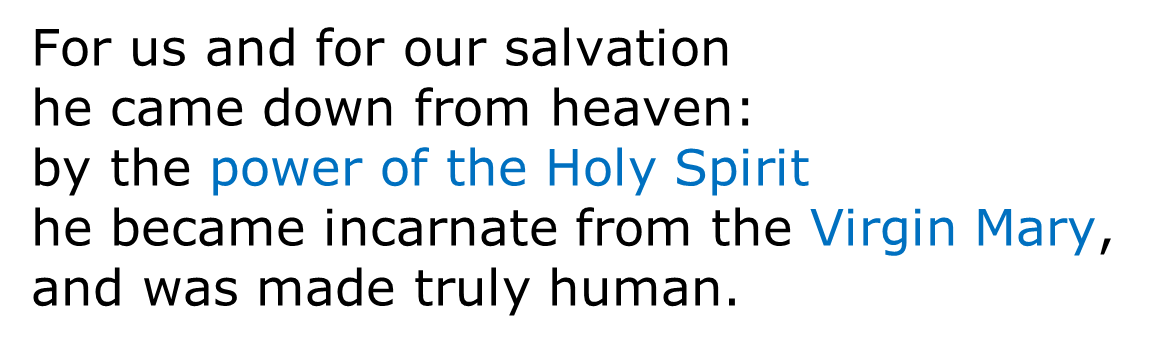 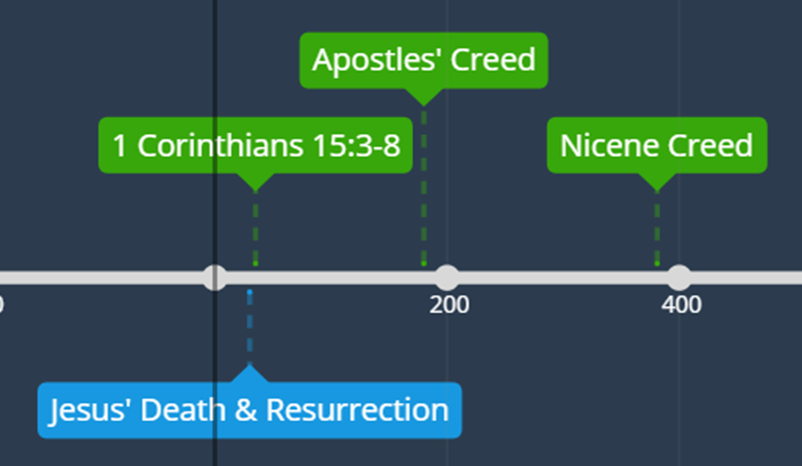 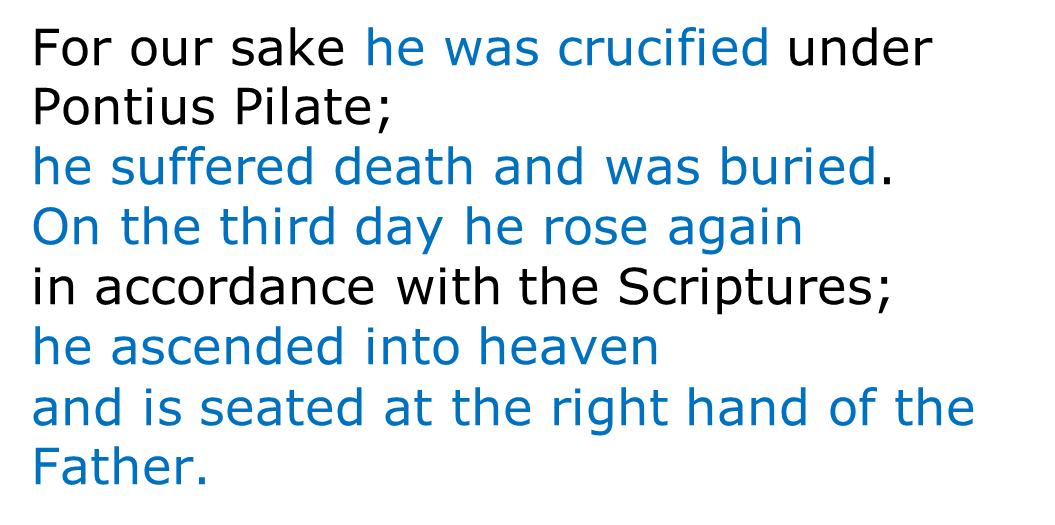 [Speaker Notes: New clarifications]
Nicene Creed  c. 381 AD
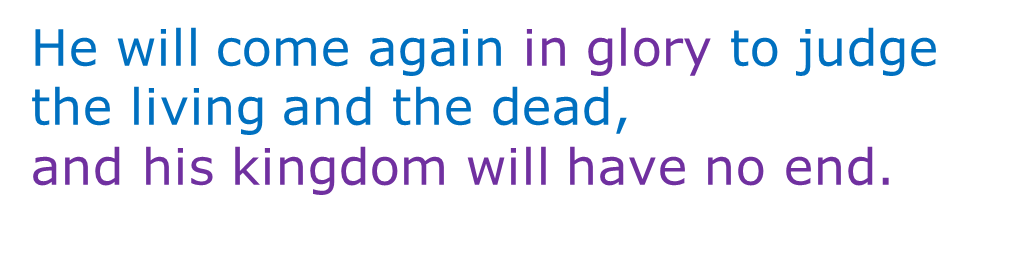 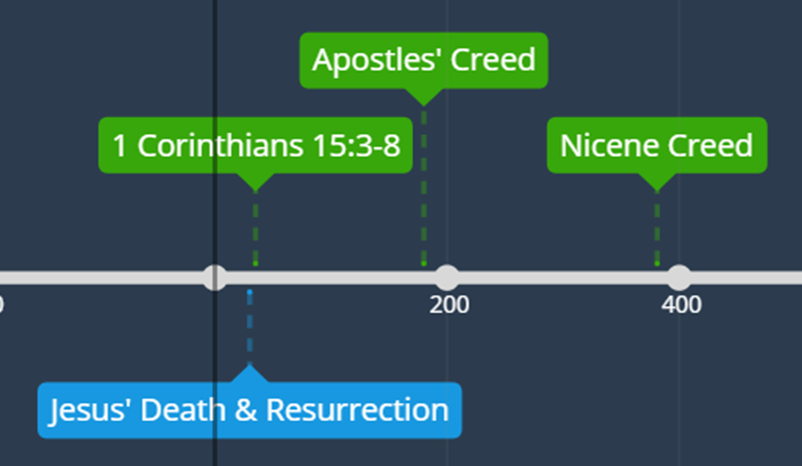 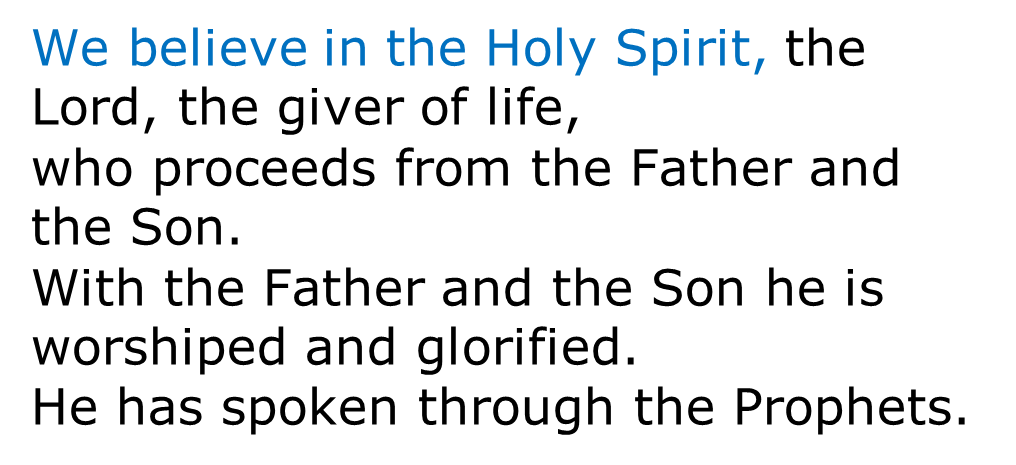 [Speaker Notes: New clarifications]
Nicene Creed  c. 381 AD
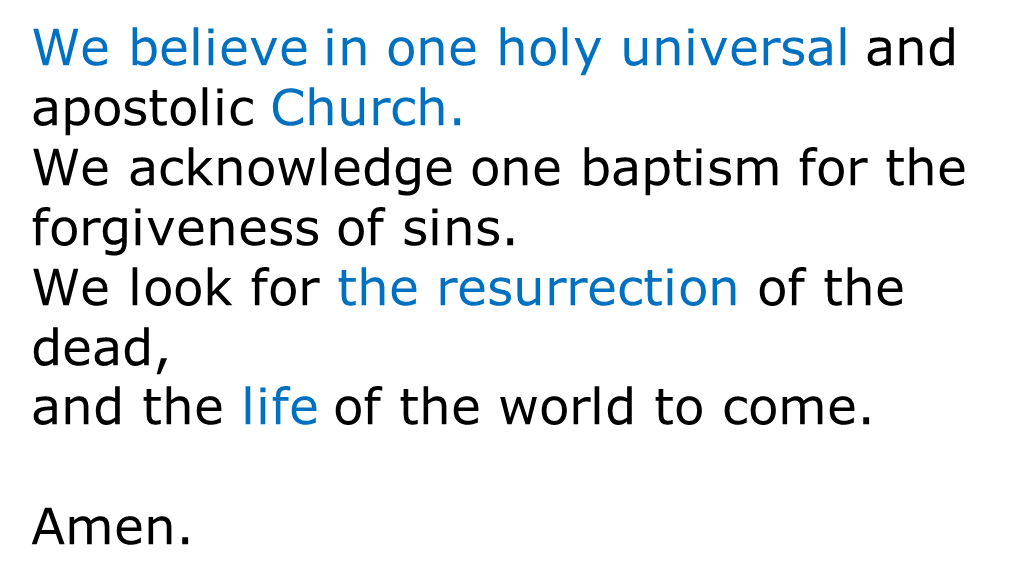 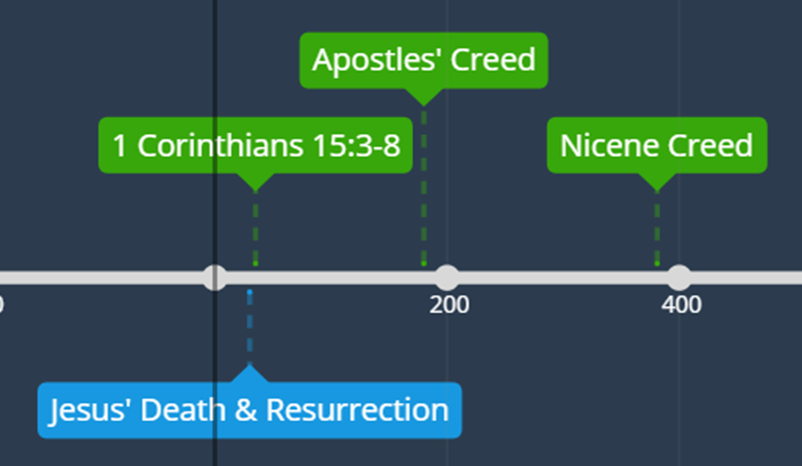 [Speaker Notes: New clarifications]
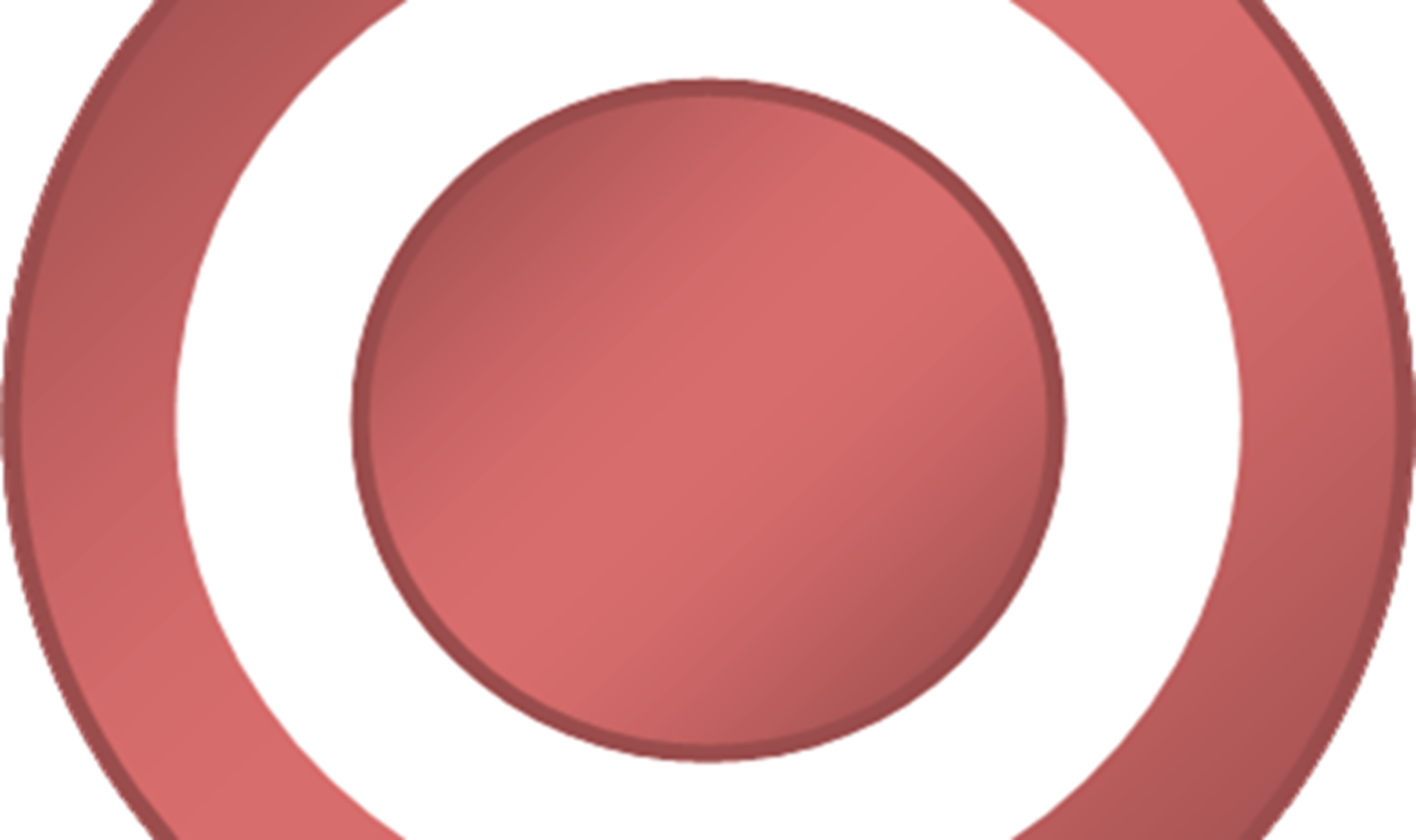 Bullseye beliefs
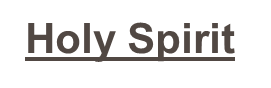 As the OT said,
Jesus
Christ (King) Lord forever
Died for our sins to save us
Raised to life, appeared
God’s only son, born of Mary
At God’s right hand in heaven, will return to judge
Giver of Life
Lord, truly God
Spoke through the prophets
God the Father
Created everything
Seen & unseen
Church
Includes all Christians everywhere
Should be in people’s own language
Truly God, everything made through him
[Speaker Notes: Just like the highest value spots on a target are at the bullseye, we can arrange Christian beliefs according to how important, or “central” they are.
Yellow 1 Corinthians 15 Creed from months after Jesus Death 30AD
Black Apostles Creed 180 AD
Purple Nicene Creed 381 AD
Green 39 Articles]
Nicene Creed  c. 381 AD
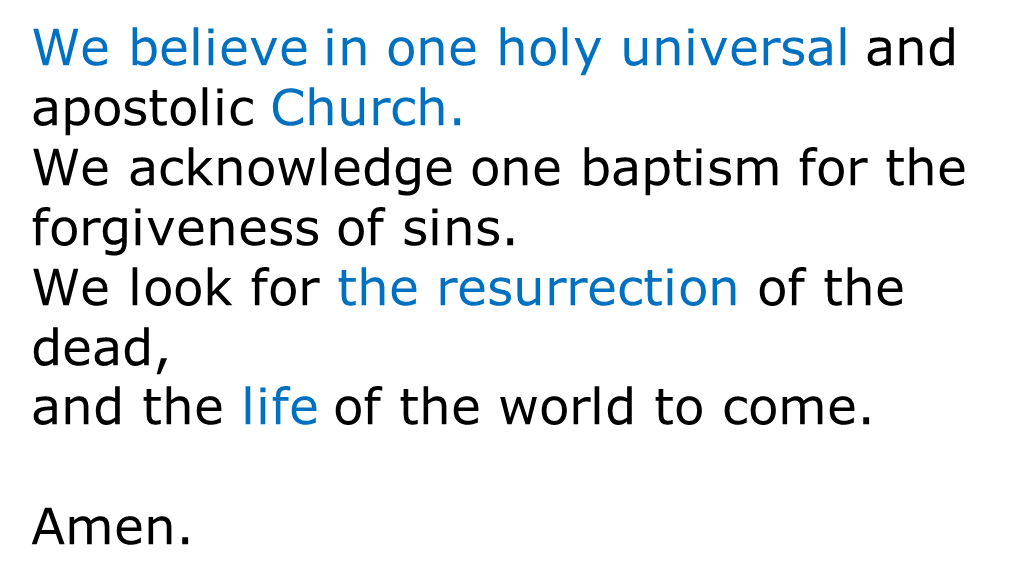 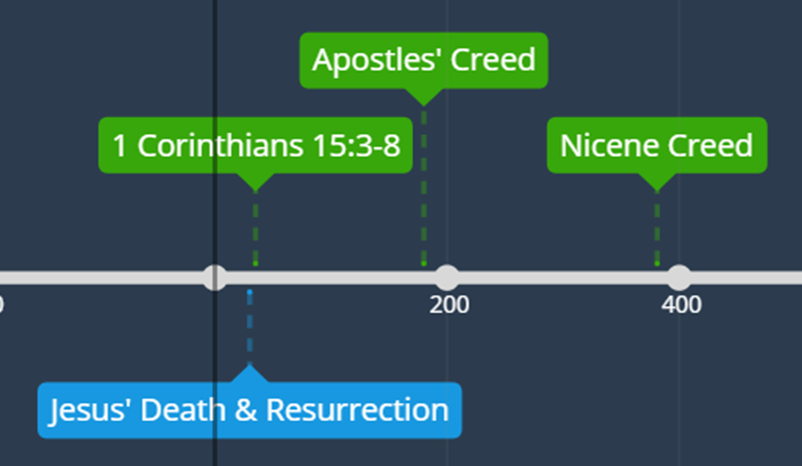 [Speaker Notes: New clarifications]
39 Articles c. 1571 AD
Summary statements eg
6. The Bible contains everything we need for salvation.
8. We still believe the Apostles’ Creed & the Nicene Creed are right.
24. Church should be run in the language people understand.
31. Jesus did everything necessary for us to be saved when he died. We can’t add anything to that.
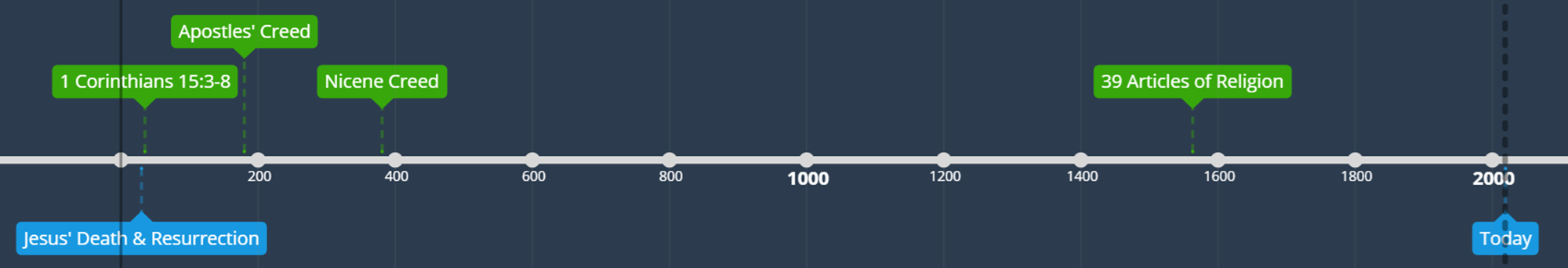 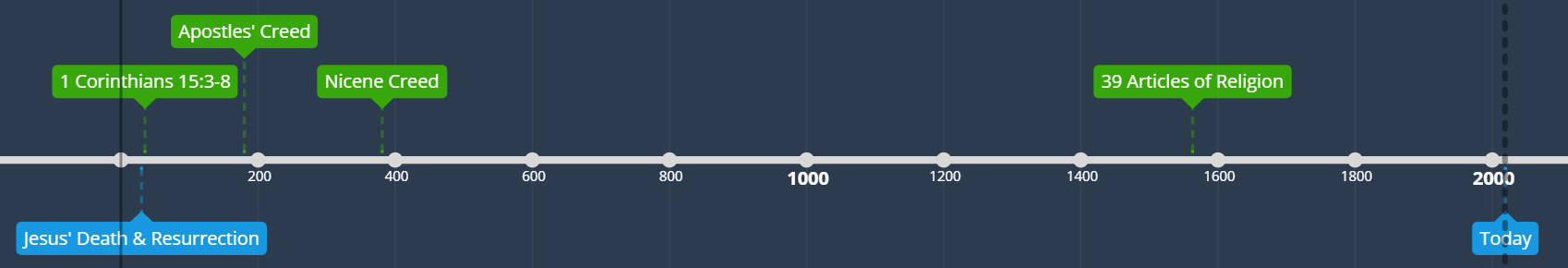 [Speaker Notes: This later set of statements was to correct different confusions – about whether Jesus’ death & resurrection was enough, or if people need to do some extra stuff now.]
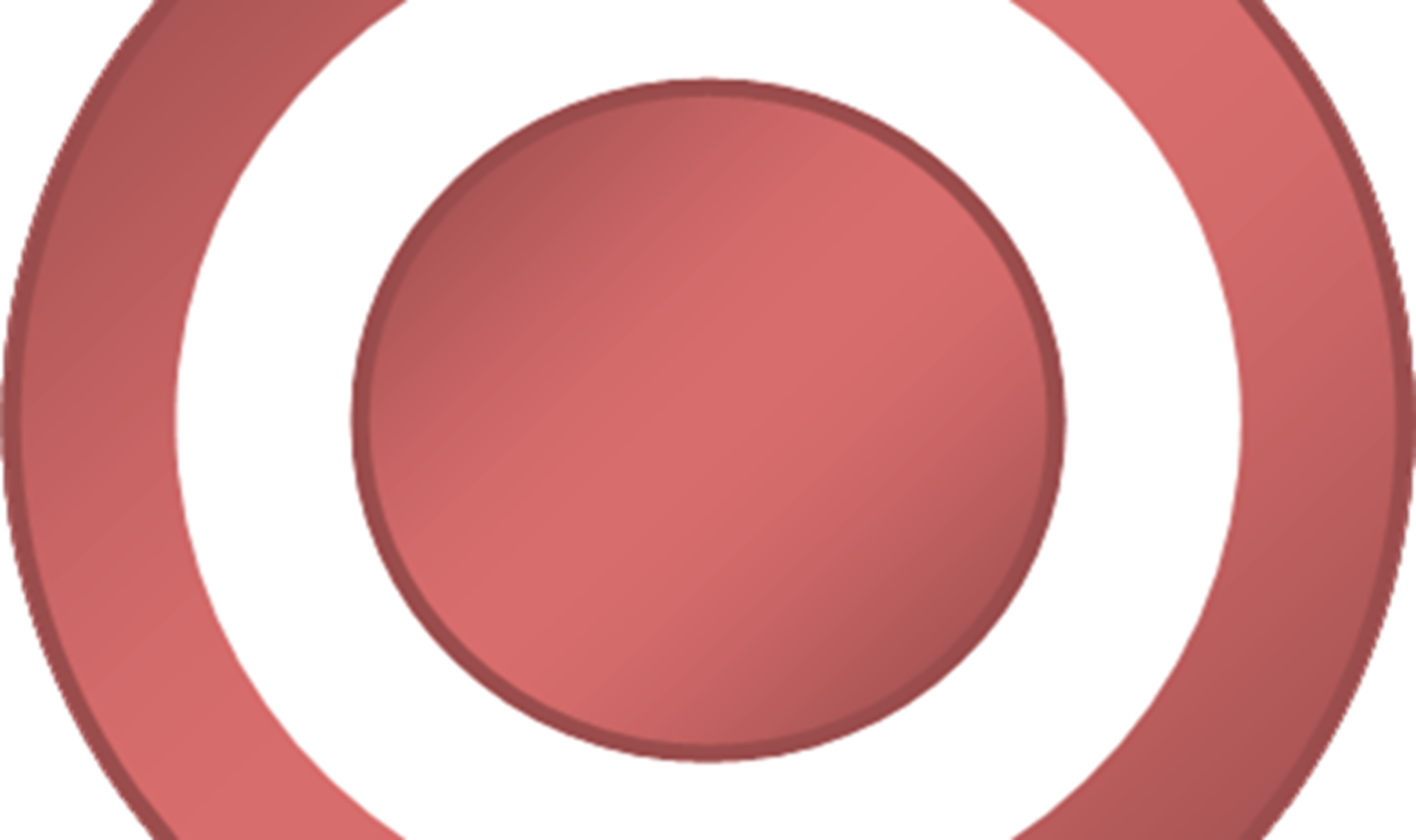 Bullseye beliefs
Bible
God’s Word
Has everything we need to know about God
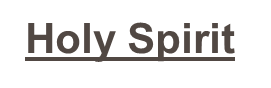 As the OT said,
Jesus
Christ (King) Lord forever
Died for our sins
Raised to life, appeared
God’s only son, born of Mary
At God’s right hand in heaven, will return to judge
Giver of Life
Lord, truly God
Spoke through the prophets
God the Father
Created everything
Seen & unseen
Church
Includes all Christians everywhere
Should be in people’s own language
Truly God, everything made through him
[Speaker Notes: Just like the highest value spots on a target are at the bullseye, we can arrange Christian beliefs according to how important, or “central” they are.
Yellow 1 Corinthians 15 Creed from months after Jesus Death 30AD
Black Apostles Creed 180 AD
Purple Nicene Creed 381 AD
Green 39 Articles]
This I Believe (Hillsong Music)
Listen to the song. 
Have they done a good job expressing all the important points?
[Speaker Notes: This later set of statements was to correct different confusions – about whether Jesus’ death & resurrection was enough, or if people need to do some extra stuff now.]
This I Believe (Hillsong Music)
YOUR TURN:
Try to write a summary of 
The most important things 
Christians believe all round 
the world, and all 
through history.

What is Christianity all about?
[Speaker Notes: Next lesson: points about which different Christians disagree… 
(Target with core (from today), health & disputable matters)]